Statistics Session 22-23
Hypothesis Tests:
 Introduction
and
About the Mean, Known Standard Deviation
Ezra Halleck, City Tech (CUNY), Fall 2021
Two Procedures
Two procedures to make tests of hypothesis
The p-value approach
The critical-value approach
2
9.2 Hypothesis Tests About Mu : Sigma Known
Three Possible Cases
Case I. If the following three conditions are fulfilled:
The population standard deviation σ is known
The sample size is small (i.e., n < 30)
The population from which the sample is selected is normally distributed.
3
Hypothesis Tests About Mu: Sigma Known (1 of 4)
Three Possible Cases
Case II. If the following two conditions are fulfilled:
is known
The population standard deviation
The sample size is large
4
Hypothesis Tests About Mu: Sigma Known (2 of 4)
Three Possible Cases
Case III. If the following three conditions are fulfilled:
The population standard deviation σ is known
The sample size is small (i.e., n < 30)
The population from which the sample is selected is not normally distributed (or its distribution is unknown).
5
Hypothesis Tests About Mu: Sigma Known (3 of 4)
Three Possible Cases
6
Hypothesis Tests About Mu: Sigma Known (4 of 4)
Assuming that H0 is true, the p-value is the chance that a sample statistic (such as the sample mean) is at least as far away from the hypothesized value in the direction of the H1 as the one obtained from the sample.
Note that the p–value is the smallest significance level at which the null hypothesis is rejected.
Two-Tailed:						Right-Tailed:
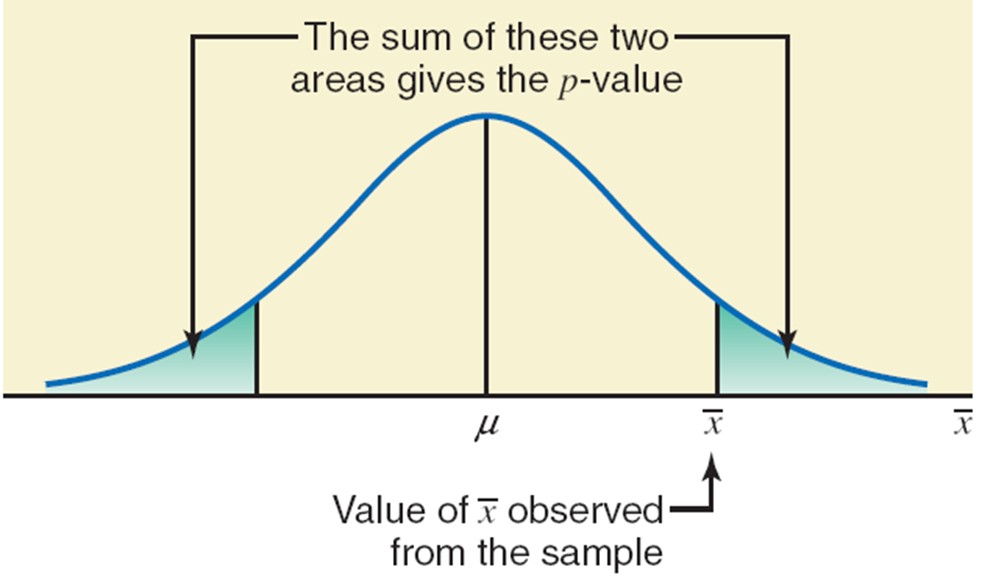 7
Calculating the z Value for x bar
When using the normal distribution, the value of z for
for a test of hypothesis about μ is computed as follows:
The value of z calculated for
using this formula is also
called the observed value of z.
8
Steps to Perform a Test of Hypothesis Using the p–Value Approach
State the null and alternative hypothesis.
Select the distribution to use.
Calculate the p–value.
Make a decision.
9
Learning a new job
At Canon Food Corporation, it used to take an average of 90 minutes for new workers to learn a food processing job. Recently the company installed a new food processing machine. The supervisor at the company wants to find if the mean time taken by new workers to learn the food processing procedure on this new machine is different from 90 minutes. A sample of 20 workers showed that it took, on average, 85 minutes for them to learn the food processing procedure on the new machine. It is known that the learning times for all new workers are normally distributed with a population standard deviation of 7 minutes. Find the p–value for the test that the mean learning time for the food processing procedure on the new machine is different from 90 minutes. What will your
conclusion be if
10
Learning a new job: Solution (1 of 2)
Step 1:
Step 2: The population standard deviation σ is known, the sample size is small (n < 30), but the population distribution is normal. We will use the normal distribution to find the p–value and make the test.
11
Learning a new job: Solution (1 of 2)
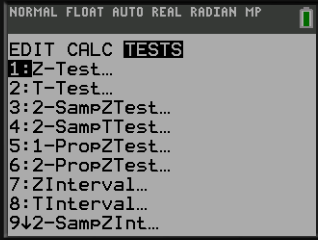 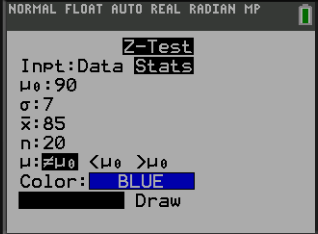 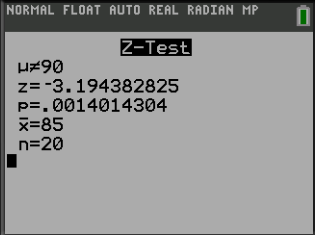 12
Learning a new job: Solution (2 of 2)
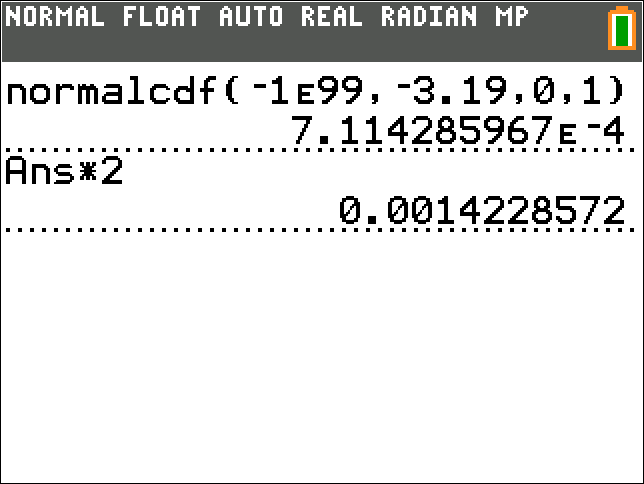 Step 3:
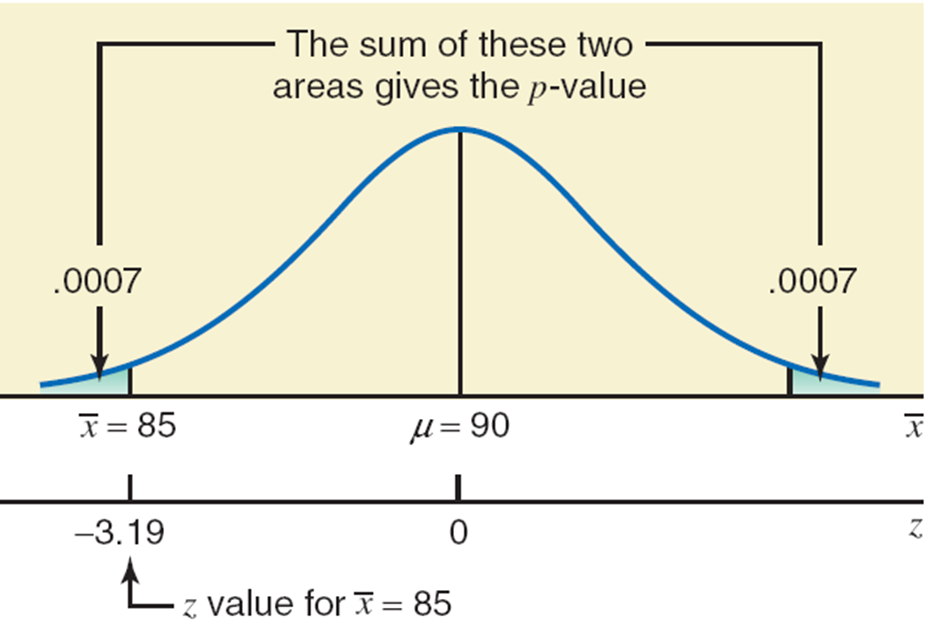 p-value = 2(.0007) = .0014
Step 4: Because α = .01 is greater than the p-value of .0014, we reject the null hypothesis at this significance level.
Therefore, we conclude that the mean time for learning the food processing procedure on the new machine is different from 90 minutes.
13
Losing Weight
The management of Priority Health Club claims that its members lose an average of 10 pounds or more within the first month after joining the club. A consumer agency that wanted to check this claim took a random sample of 36 members of this health club and found that they lost an average of 9.2 pounds within the first month of membership with a standard deviation of 2.4 pounds. Find the p–value for this test. What will your decision be if
What if
14
Losing Weight : Solution (1 of 2)
Step 1:
Step 2: The population standard deviation α is known, the sample size is large (n > 30). Due to the Central Limit Theorem, we will use the normal distribution to find the p–value and perform the test.
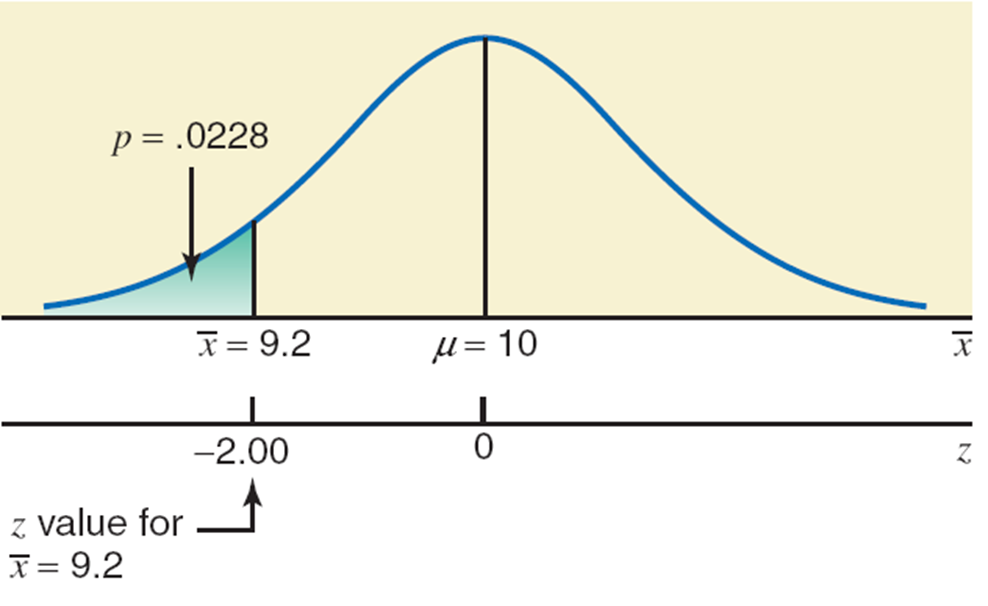 Step 3:
p-value = .0228
15
Losing Weight : Solution (2 of 2)
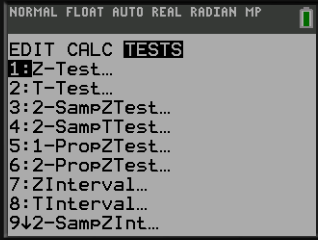 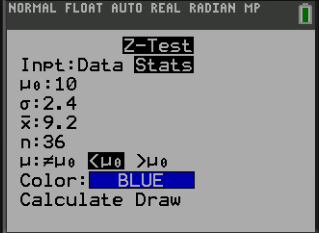 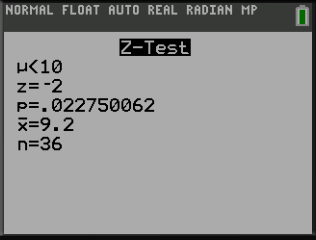 16
Losing Weight : Solution (2 of 2)
Step 4: Since α = .01 is less than the p-value of .0228, we do not reject the null hypothesis at this significance level. Consequently, we conclude that the mean weight lost within the first month of membership by the members of this club is 10 pounds or more.
Because α = .05 is greater than the p-value of .0228, we reject the null hypothesis at this significance level. Therefore, we conclude that the mean weight lost within the first month of membership by the members of this club is less than 10 pounds.
17